Warm Up 12/10-11/14
Write down 1 thing that you know about DNA.

Compare/contrast photosynthesis and cellular respiration using a Double Bubble Map(3 in each column)
DNA Structure and Function
MRs. Heins, Mr. hedrick
Biology 1
Chromosome
Condensed chromatin
Sausage shape 
Contains genetic information
Found in nucleus
Chromosome
Genes
Chromosomes contain genes
A sequence of DNA that codes for a protein
Responsible for traits
Chromatin
“Beads on a string”
DNA wrapped around a protein called a histone.
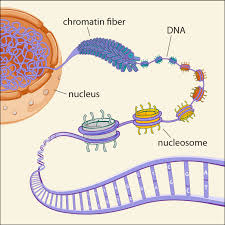 DNA(Deoxyribonucleic Acid)
Nucleic acid (macromolecule)
The molecule that makes up a chromosome
Double helix, 2 strands wound around each other
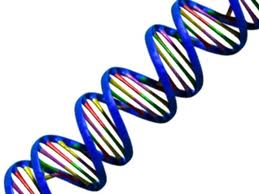 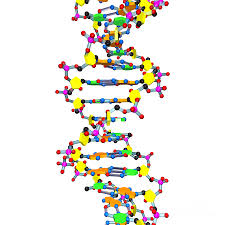 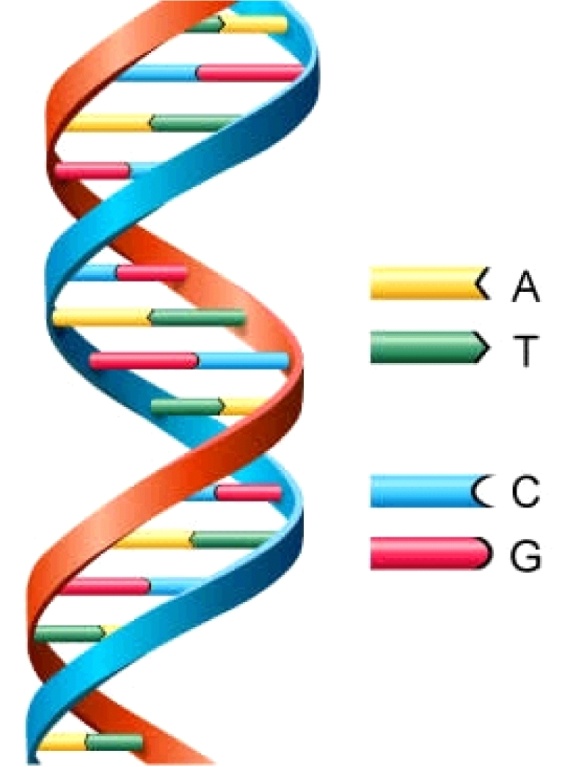 Nucleotide
Units within DNA molecule 
Composed of:
5-Carbon sugar (deoxyribose)
A phosphate
A nitrogen containing base
Nucleotide
Nitrogenous Bases
Purines
Pyrimidines
Adenine 
Guanine 


Two ring structure
Cytosine
Thymine


One ring structure
Base Pairing
Adenine ---- Thymine
Guanine ---- Cytosine

Thymine ---- Adenine
Cytosine ---- Guanine
Complete this DNA chain
Adenine ----
Guanine ----
Thymine ----
Guanine ----
Cytosine ----
Adenine ----
Thymine
Cytosine
Adenine
Cytosine
Guanine 
Thymine
Warm Up 12/4-5
What are the 3 components of  a nucleotide? Which component changes based on the nucleotide?


What is a chromosome? Where is it located? What is it constructed of?